BÀI TẬP ÔN TẬP HKI
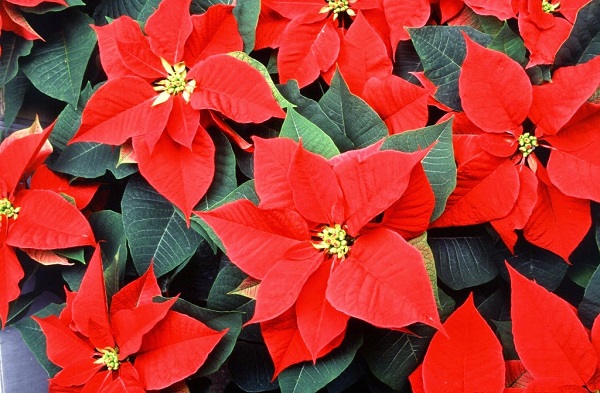 Đọc đoạn thơ sau và thực hiện các yêu cầu ở dưới:
Đất nước mình bé nhỏ vậy thôi em
Nhưng làm được những điều phi thường lắm
Bởi hai tiếng nhân văn được cất vào sâu thẳm
Bởi vẫn giữ vẹn nguyên hai tiếng đồng bào.
 
Em thấy không? Trong nỗi nhọc nhằn, vất vả, gian lao
Khi dịch bệnh hiểm nguy đang ngày càng lan rộng
Cả đất nước mình cùng đồng hành ra trận
Trên dưới một lòng chống dịch thoát nguy.
 
Với đồng bào mình ở vùng dịch nguy nan
Chính phủ đón về cách ly trong doanh trại
Bộ đội vào rừng chịu nắng dầm sương dãi
Để họ nghỉ ngơi nơi đầy đủ chiếu giường.
                                 (Đất nước ở trong tim - Chu Ngọc Thanh)
I. ĐỌC HIỂU (3 điểm)
Câu 1: Xác định thể thơ của đoạn trích trên.
Câu 2: Trong khổ thơ đầu, theo tác giả, tại sao đất nước mình bé nhỏ nhưng làm được những điều phi thường ?
Câu 3: Theo anh/chị, đoạn trích thể hiện thái độ, tình cảm gì của tác giả ?
Câu 4: Anh/chị rút ra được thông điệp gì cho bản thân từ đoạn thơ trên?
Câu 1: Thể thơ: Tự do
Câu 2: Trong khổ thơ đầu, theo tác giả, đất nước mình bé nhỏ nhưng làm được những điều phi thường bởi: tinh thần nhân văn và tình đoàn kết dân tộc.
Câu 3: Tác giả thể hiện: sự xúc động, tự hào về lòng yêu thương, nghĩa đồng bào, tình đoàn kết của dân tộc ta. 
Câu 4: Thông điệp: Sống yêu thương và trách nhiệm. Từ đó xác định lối sống chuẩn mực, rèn luyện, tu dưỡng đạo đức; phát huy sức mạnh tuổi trẻ, nhiệt huyết thanh niên. Giữ gìn truyền thống nhân văn, nhân đạo của đất nước.
Đọc văn bản sau và thực hiện các yêu cầu ở dưới:
       Nếu để ý theo dõi, ta sẽ thấy từ “soái ca” cũng mới chỉ xuất hiện trong giao tiếp giới trẻ trong một vài năm trở lại đây. Đó là sự ảnh hưởng của việc đọc các tiểu thuyết hay xem các phim “nhập ngoại”. Nếu gõ vào từ điển trực tuyến  Wikipedia, ta sẽ thấy từ này được giải thích như sau: “SOÁI CA” là một từ tiếng Việt mới bắt nguồn từ các tiểu thuyết ngôn tình. Soái ca là để chỉ những anh chàng đẹp trai, hoặc siêu đẹp trai, những người mà bất cứ cô gái nào cũng mơ ước. Họ giàu hoặc sẽ giàu, và nhất định phải đẹp trai, lịch thiệp, luôn trầm tĩnh, có thể giải thích mọi rắc rối bằng một cuộc điện thoại, thậm chí là chỉ cần cú phất tay, nhắc chân cực kì phong độ, sẵn sàng bỏ tất cả để đi theo tình yêu và thường yêu một cô gái không có gì đặc biệt. 
     Như vậy, “soái ca” là một nhân vật bước ra từ tiểu thuyết ngôn tình (xuất phát từ Trung Quốc, Hàn Quốc…đang xuất hiện đầy rẫy trên mạng). Lướt wed, đọc tiểu thuyết thuộc dòng văn chương này đang là một thú vui thời thượng của nhiều bạn trẻ. Đọc sách, mê sách, khâm phục các nhân vật trong sách là chuyện bình thường. Nhưng các bạn trẻ bây giờ thường đi quá đà trong việc “thần tượng hóa” những nhân vật mà theo họ là mẫu hình lí tưởng. Do đó, “soái ca” đã đi từ tiểu thuyết vào đời thực dần trở thành mẫu người trong mơ của nhiều thiếu nữ hiện nay. Quả là trào lưu của lối sống ảo, xa rời thực tế.
                                            (Trích Tại sao lại gọi là “soái ca”…? – PhạmVăn Tình) 
   Câu 1: Xác định hai thao tác lập luận được sử dụng trong đoạn trích.
   Câu 2: Theo anh/chị, cách giải thích của từ điển trực tuyến Wikipedia dựa trên cơ sở nào ?
Gợi ý:
Câu 1: Hai thao tác lập luận được sử dụng trong đoạn trích: giải thích và bình luận.
Câu 2: Cách giải thích của từ điển trực tuyến Wikipedia dựa trên cơ sở thực tế của tiểu thuyết, phim ảnh ngôn tình (Trung Quốc, Hàn Quốc).
Đọc văn bản sau và thực hiện các yêu cầu ở dưới:
       Nếu để ý theo dõi, ta sẽ thấy từ “soái ca” cũng mới chỉ xuất hiện trong giao tiếp giới trẻ trong một vài năm trở lại đây. Đó là sự ảnh hưởng của việc đọc các tiểu thuyết hay xem các phim “nhập ngoại”. Nếu gõ vào từ điển trực tuyến  Wikipedia, ta sẽ thấy từ này được giải thích như sau: “SOÁI CA” là một từ tiếng Việt mới bắt nguồn từ các tiểu thuyết ngôn tình. Soái ca là để chỉ những anh chàng đẹp trai, hoặc siêu đẹp trai, những người mà bất cứ cô gái nào cũng mơ ước. Họ giàu hoặc sẽ giàu, và nhất định phải đẹp trai, lịch thiệp, luôn trầm tĩnh, có thể giải thích mọi rắc rối bằng một cuộc điện thoại, thậm chí là chỉ cần cú phất tay, nhắc chân cực kì phong độ, sẵn sàng bỏ tất cả để đi theo tình yêu và thường yêu một cô gái không có gì đặc biệt. 
     Như vậy, “soái ca” là một nhân vật bước ra từ tiểu thuyết ngôn tình (xuất phát từ Trung Quốc, Hàn Quốc…đang xuất hiện đầy rẫy trên mạng). Lướt wed, đọc tiểu thuyết thuộc dòng văn chương này đang là một thú vui thời thượng của nhiều bạn trẻ. Đọc sách, mê sách, khâm phục các nhân vật trong sách là chuyện bình thường. Nhưng các bạn trẻ bây giờ thường đi quá đà trong việc “thần tượng hóa” những nhân vật mà theo họ là mẫu hình lí tưởng. Do đó, “soái ca” đã đi từ tiểu thuyết vào đời thực dần trở thành mẫu người trong mơ của nhiều thiếu nữ hiện nay. Quả là trào lưu của lối sống ảo, xa rời thực tế.
                                            (Trích Tại sao lại gọi là “soái ca”…? – PhạmVăn Tình) 
Câu 3: Tác giả hướng tới đối tượng nào là coi “soái ca” là hình mẫu trong mơ ? Anh/chị hãy nêu ra một biểu hiện thực tế của trào lưu thần tượng “soái ca” của họ ?
 Câu 4: Anh/chị có suy nghĩ gì về lời đánh giá của tác giả trước hiện tượng “soái ca” đã đi từ tiểu thuyết vào đời thực dần trở thành mẫu người trong mơ của nhiều thiếu nữ hiện nay. Quả là trào lưu của lối sống ảo, xa rời thực tế ?
Gợi ý:
Câu 1: Hai thao tác lập luận được sử dụng trong đoạn trích: giải thích và bình luận.
Câu 2: Cách giải thích của từ điển trực tuyến Wikipedia dựa trên cơ sở thực tế của tiểu thuyết, phim ảnh ngôn tình (Trung Quốc, Hàn Quốc).
Câu 3: Đối tượng coi “soái ca” là hình mẫu trong mơ: các thiếu nữ/các cô gái trẻ. Biểu hiện: lập hội, ghép ảnh, gào thét, chen lấn để gặp thần tượng,…
Câu 4: Đây là lời nhận xét rất đúng; trào lưu này có nhiều tác động tới nhận thức, hành vi, ứng xử…của giới trẻ; lời đánh giá có ý nghĩa như lời cảnh báo, nhắc nhở về lối sống của một bộ phận giới trẻ…
II. LÀM VĂN (7 điểm)
Câu 1 (3đ): Viết đoạn văn 200 chữ trình bày suy nghĩ về ý kiến: Bỏ phí thời gian thì có hại và về sau hối tiếc cũng không kịp.
Đề: Viết đoạn văn 200 chữ bàn về ý nghĩa của sự lắng nghe trong cuộc sống.
- Biết lắng nghe cũng là một kỹ năng cần thiết của cuộc sống.
- Lắng: Là trạng thái mà ở đó mọi thứ chậm lại, hoặc dừng lại, chìm xuống không còn sôi nổi, mạnh mẽ như lúc đầu. Lắng còn sử dụng như một từ để chỉ sự yên tĩnh khác thường, một số từ đi kèm với lắng như: Lắng đọng, lắng cặn, lắng xuống, sâu lắng
- Nghe: Là quá trình thu nhận âm thanh phát ra từng xung quanh thông qua tai. Đôi khi nghe cũng được sử dụng để biểu thị sự thấu cảm, cảm nhận.
=> Lắng nghe là quá trình tập trung tiếp nhận âm thanh một cách chủ động có chọn lọc, đi kèm với phân tích thông tin và đưa ra phản hồi thích hợp với những gì họ tiếp nhận.
* Vai trò của lắng nghe: 
- Trong công việc:
+ Lắng nghe giúp ta học hỏi kinh nghiệm, thấu hiểu tâm tư tình cảm, tính cách, sở thích, thói quen của đồng nghiệp, khách hàng, đối tác và những người xung quanh.
+ Đối với các nhà lãnh đạo, kỹ năng lắng nghe sẽ giúp họ thấu hiểu nhân viên của mình, tạo được sự gắn kết và tăng hiệu quả làm việc.
- Trong cuộc sống:
+ Lắng nghe giúp nâng cao kỹ năng giao tiếp của bạn đối với những người xung quanh, xây dựng và phát triển quan hệ
+ Lắng nghe giúp con người hiểu nhau để thân thiết, gắn bó và tin tưởng hơn.
* Mục đích của lắng nghe: nắm bắt được nội dung vấn đề, thu thập được nhiều thông tin, đánh giá nội dung thông tin và tương tác qua lại trong quá trình diễn đạt.
Ý nghĩa của sự lắng nghe
- Nhờ lắng nghe, con người có thể khiến cuộc sống tốt đẹp hơn.
- Lắng nghe nghĩa là yêu thương chia sẻ
- Lắng nghe tạo ra sự liên kết về xúc cảm, từ đó tạo được thiện cảm với đối phương.
- Lắng nghe giúp chia sẻ cảm thông với người khác, đồng thời có thể hiểu đối phương hơn.
- Thể hiện sự tôn trọng người khác, tôn trọng câu chuyện của họ
- Lắng nghe giúp ta giải quyết xung đột hiệu quả hơn.
- Phản đề: Trong cuộc sống, vẫn còn nhiều người mắc căn bệnh không chịu lắng nghe, vô cảm, thờ ơ trước tiếng kêu cứu của cuộc sống... những người này đáng bị xã hội thẳng thắn phê phán, chỉ trích. Vẫn còn những kẻ bảo thủ, độc đoán, không chấp nhận sự sáng tạo và những ý kiến mới mẻ, do vậy dần tụt hậu.
- Bài học nhận thức: Trong cuộc sống, sự lắng nghe có vai trò rất quan trọng. Luôn biết lắng nghe và thấu hiểu đó là điều quan trọng trong cách hoàn thiện nhân cách cá nhân, xã hội, tạo nên những giá trị to lớn trong cuộc sống, văn hóa.
- Bài học hành động:
+ Rèn luyện kỹ năng lắng nghe
+ Luôn biết lắng nghe và học hỏi từ mọi người xung quanh để nâng cao vốn tri thức cho bản thân.
Câu 2 (5 điểm): Anh/chị hãy cảm nhận về đoạn thơ sau. Từ đó, nhận xét về vẻ đẹp tình yêu của nhân vật trữ tình trong đoạn thơ.
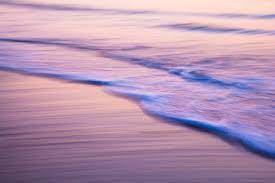 Con sóng dưới lòng sâu
Con sóng trên mặt nước
Ôi con sóng nhớ bờ
Ngày đêm không ngủ được
Lòng em nhớ đến anh
Cả trong mơ còn thức

Dẫu xuôi về phương bắc
Dẫu ngược về phương nam
Nơi nào em cũng nghĩ
Hướng về anh – một phương

Ở ngoài kia đại dương
Trăm ngàn con sóng đó
Con nào chẳng tới bờ
Dù muôn vời cách trở
Cuộc đời tuy dài thế
Năm tháng vẫn đi qua
Như biển kia dẫu rộng
Mây vẫn bay về xa
 
Làm sao được tan ra
Thành trăm con sóng nhỏ
Giữa biển lớn tình yêu
Để ngàn năm còn vỗ.


(Sóng – Xuân Quỳnh, Ngữ Văn 12, NXB GD)
1. Mở bài
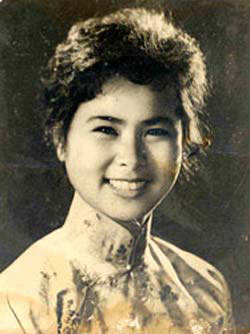 Xuân Quỳnh – trái tim đa cảm, hồn hậu, chân thành, luôn có những dự cảm, âu lo về tình yêu và cuộc đời. 
Bài thơ Sóng được viết năm 1967, tại biển Diêm Điền, Thái Bình, in trong tập Hoa dọc chiến hào.
Hôm 6-10-2019, đúng sinh nhật nữ sĩ Xuân Quỳnh, Google thay đổi logo trang chủ với hình ảnh Xuân Quỳnh được vẽ lại, bên những cuộn sóng biển xanh, mây trời “thuyền và biển”.
2. Thân bài
Con sóng dưới lòng sâu
Con sóng trên mặt nước
Ôi con sóng nhớ bờ
Ngày đêm không ngủ được
Lòng em nhớ đến anh
Cả trong mơ còn thức
Khổ 5: Nỗi nhớ da diết, cháy bỏng trong tình yêu, gửi gắm khát vọng yêu thương chân thành
 - Đọng lại một chữ nhớ. Nỗi nhớ gắn với không gian dưới lòng sâu, trên mặt nước, với bờ; nó bao trùm cả thời gian ngày đêm không ngủ được, và xâm chiếm tâm hồn con người, ngay cả trong vô thức Lòng em nhớ đến anh/ Cả trong mơ còn thức. Một tiếng nhớ mà nói được nhiều điều.
- Sóng nhớ bờ là nỗi nhớ vượt qua không gian, Ngày đêm không ngủ được là nỗi nhớ vượt qua thời gian. Đó là nỗi nhớ tha thiết khôn nguôi, khắc khoải đến tận cùng.
- Từ nỗi nhớ của sóng đối với bờ, Xuân Quỳnh nói đến nỗi nhớ của em đối với anh: Lòng em nhớ đến anh/Cả trong mơ còn thức -> Hơn cả sóng, nỗi nhớ của em không chỉ bao trùm không gian, thời gian mà còn ăn sâu vào tiềm thức, vào vô thức.
-  Em đã hoá thân vào sóng. Sóng đã hoà nhập vào tâm hồn em để trở nên có linh hồn thao thức.
- Đây là khổ duy nhất trong bài có đến 6 câu thơ, sự phá cách ấy đã góp phần diễn tả sự trào dâng mãnh liệt của nỗi nhớ trong tình yêu.
Dẫu xuôi về phương bắc
Dẫu ngược về phương nam
Nơi nào em cũng nghĩ
Hướng về anh – một phương
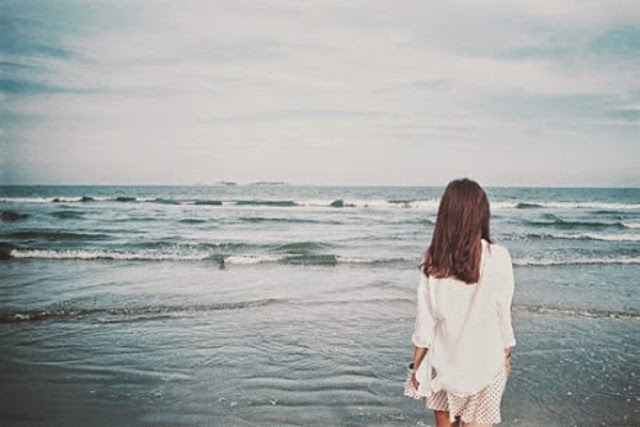 Khổ 6: Sự thủy chung son sắt trong tình yêu: Dẫu xuôi về phương Bắc …            Hướng về anh – một phương
- Các danh từ chỉ hướng Bắc – Nam đã gợi ra sự xa cách. Cách nói ngược xuôi Bắc, ngược Nam dường như đã hàm chứa trong nó những éo le, diễn tả những thường biến của cuộc đời.
- Đối lập lại với cái thường biến ấy là sự bất biến: Nơi nào em cũng nghĩ/Hướng về anh – một phương->với cô gái đang yêu, dường như không còn khái niệm phương hướng địa lý mà chỉ còn một phương duy nhất – phương anh.
=> Tiếng lòng thủy chung son sắt, khẳng định tình yêu bất biến, trường tồn với thời gian.
Ở ngoài kia đại dương
Trăm ngàn con sóng đó
Con nào chẳng tới bờ
Dù muôn vời cách trở
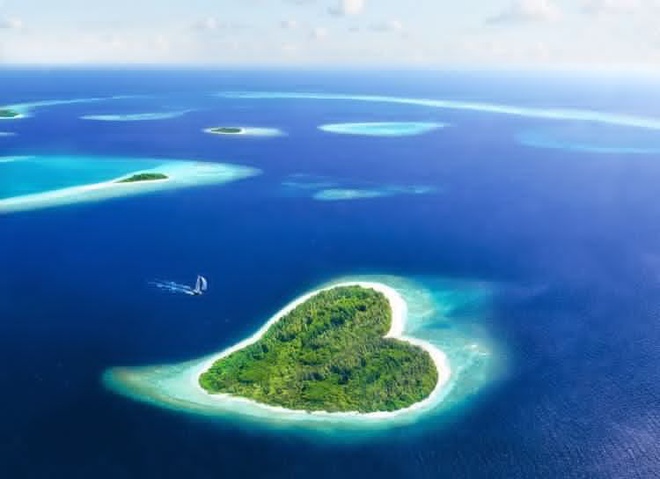 Khổ 7: Niềm tin vào tình yêu và cuộc đời 
- Cặp hình ảnh ẩn dụ sóng – bờ: mới mẻ dù đã được nói đến nhiều trong ca dao, thơ cũ. Nếu trong ca dao, sóng/ thuyền/đò là ẩn dụ cho người con trai, bờ/bến ẩn dụ cho người con gái; thì ở đây sóng lại là hình ảnh của người con gái, bờ là niềm hạnh phúc sum vầy.
- Cách nói đối lập Dù và đảo cấu trúc Con nào chẳng tới bờ/ Dù muôn vời cách trở thay vì Dù muôn vời cách trở/ Con nào chẳng tới bờ khiến câu thơ như một tiếng dặn lòng: luôn phải vượt lên, đứng trên những khó khăn, trắc trở để gìn giữ hạnh phúc của mình.
=> Vẻ đẹp của một tình yêu mãnh liệt, thủy chung mà còn thấy được sự chủ động đầy mạnh mẽ của người con gái khi yêu.
Cuộc đời tuy dài thế
Năm tháng vẫn đi qua
Như biển kia dẫu rộng
Mây vẫn bay về xa
 
Làm sao được tan ra
Thành trăm con sóng nhỏ
Giữa biển lớn tình yêu
Để ngàn năm còn vỗ.
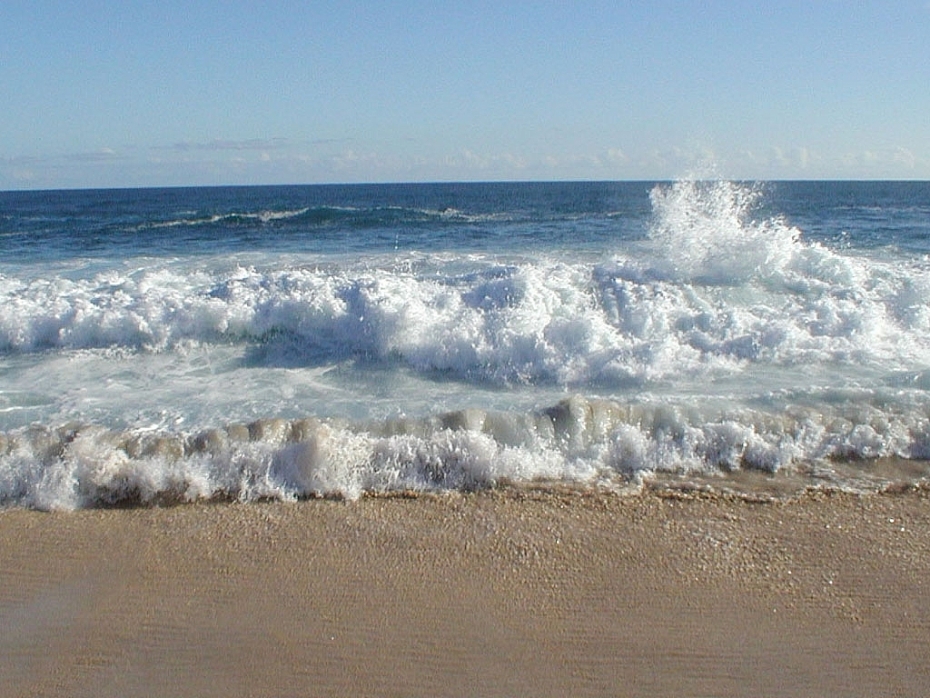 Khổ 8-9: Khát vọng tình yêu 
-  Sự nhạy cảm và âu lo, phấp phỏng về sự hữu hạn của đời người và sự mong manh của hạnh phúc. Xuân Quỳnh còn cảm thấy thấp thỏm âu lo khi nghĩ đến nỗi khát vọng tình yêu tuổi trẻ và quy luật nghiệt ngã của thời gian: năm tháng sẽ đi qua. Đời người thì mỏng manh, ngắn ngủi; con người rồi sẽ già, làm sao giữ mãi được tình yêu của một thời tuổi trẻ.
-  Khao khát được sẻ chia, hoà nhập vào cuộc đời, một tình yêu vượt qua mọi giới hạn. Muốn tình yêu được bền vững đến muôn đời, trở thành vĩnh hằng thì phải biết gắn tình yêu vào cuộc sống:
+ Tan ra: khát vọng được hoà nhập vào cuộc đời. 
+ Ngàn năm: khát vọng hoà nhập đến độ vĩnh cửu. 
+ Động từ vỗ: biểu hiện của sức sống muôn đời.
=> Khát vọng được sống hết mình trong biển lớn tình yêu, muốn hoá thân vĩnh viễn thành tình yêu muôn thuở.
Bình luận vẻ đẹp tình yêu của nhân vật trữ tình trong đoạn thơ 
- Qua hình tượng sóng, đoạn thơ khắc họa vẻ đẹp tình yêu của người phụ nữ: thiết tha, nồng nàn, chung thủy, muốn vượt qua thử thách của thời gian và sự hữu hạn của đời người.
- Từ đó ta thấy vẻ đẹp tâm hồn của nhân vật trữ tình, cái tôi Xuân Quỳnh chân thành đằm thắm, mãnh liệt và luôn da diết trong khát vọng hạnh phúc đời thường.
- Tình yêu là một tình cảm cao đẹp, một hạnh phúc lớn lao của con người.
3. Kết luận
Khái quát nội dung, nghệ thuật
- Nhịp điệu độc đáo, giàu sức liên tưởng: thể thơ năm chữ, cách ngắt nhịp, gieo vần, nối khổ linh hoạt
- Giọng điệu tha thiết chân thành, ít nhiều có sự phấp phỏng lo âu.
- Xây dựng hình tượng sóng như một ẩn dụ nghệ thụât về tình yêu của người phụ nữ.
- Kết cấu song hành: sóng và em.
Đánh giá:
-Qua hình tượng sóng trong bài thơ, ta thấy được vẻ đẹp tình yêu và tâm hồn người phụ nữ Việt Nam trong tình yêu: mãnh liệt, đắm say mà cũng rất trong sáng, cao cả, một tình yêu chung thuỷ mà trọn vẹn nhưng luôn biết gắn chặt với cuộc đời, với mọi người chứ không ích kỉ, cá nhân.
- Bài thơ được đánh giá là tiêu biểu cho tư tưởng và phong cách thơ Xuân Quỳnh, một bài thơ xinh xắn, hồn nhiên, trong sáng mà ý nhị, sâu xa.